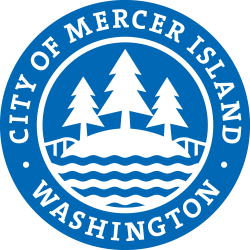 City of Mercer Island
	Boil Water Advisory Event
In effect: Sept 27 – Oct 8, 2014
Jennifer Franklin, Emergency Operations Manager	jennifer.franklin@mercergov.orgRoss Freeman, Communications Manager	ross.freeman@mercegov.orgSPU Operating Board Mtg 6 Nov, 2014
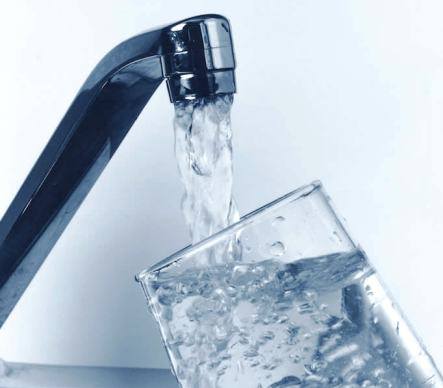 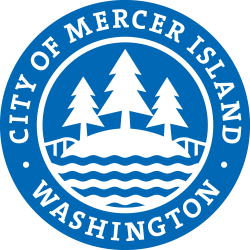 Boil Water Advisory Event - #14-3872
In effect: Sept 27 – Oct 8, 2014
Overview
	1.	Objective:  Establishing Incident Command
		Have a Clear Command Structure
		Know each agency’s decision-making authority
		Proclamation signed – WAMAS or RCF for MOU’s with other agencies
		Use other agencies to assist – JIC/Operations/EOC
		Clear Planning Clock and contact info. for all players
			IAP brief out in the beginning of Operational Period
			Conference Call 
			Press Release
			Press Conference (when needed)
			SITREP provided at the end of the operational period.
		Documentation – 214 forms, photos
		Follow your Plan – EOC procedures and job duties checklist
		Redundancy in positions – Other EM’s know how to function in your EOC
	2.	Objective:  Notifying Public of E. Coli Health Risk / Coordination with Community & Media
	3.	Objective:  Developing & Implementing Action Plan 
		MIEOC IAP should encompass Maintenance/ DOH / Public Health- Seattle & King County/ MISD / SPU Plan 		The IAP should drive towards end state and show the progression of actions – this is necessary for decision 		makers and PIO.
	4.	Coordinating Illness Reports 
		Public Health Seattle & King County is the decision-making authority in this arena
	5.	Establishing Criteria to lift the Advisory 
		Clear plan progress and steps in IAP
	6.	Lifting Advisory 
		Joint messaging with FAQ’s in place for residents, restaurants, medical offices, schools, care centers
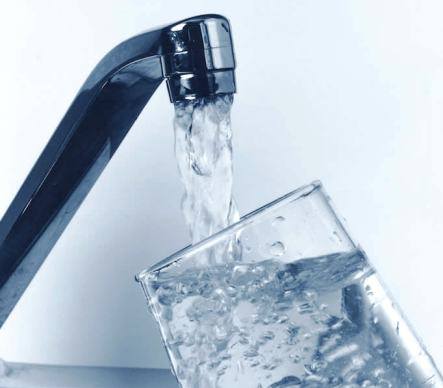 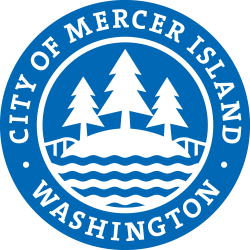 Boil Water Advisory Event - #14-3872
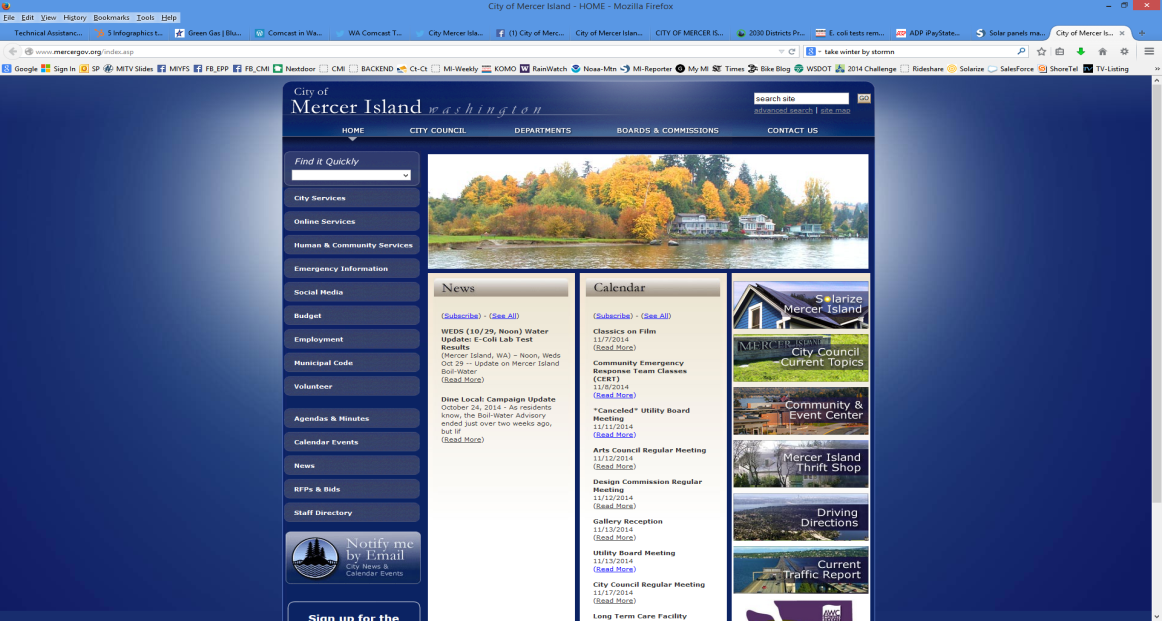 Managing the Incident
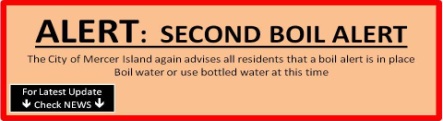 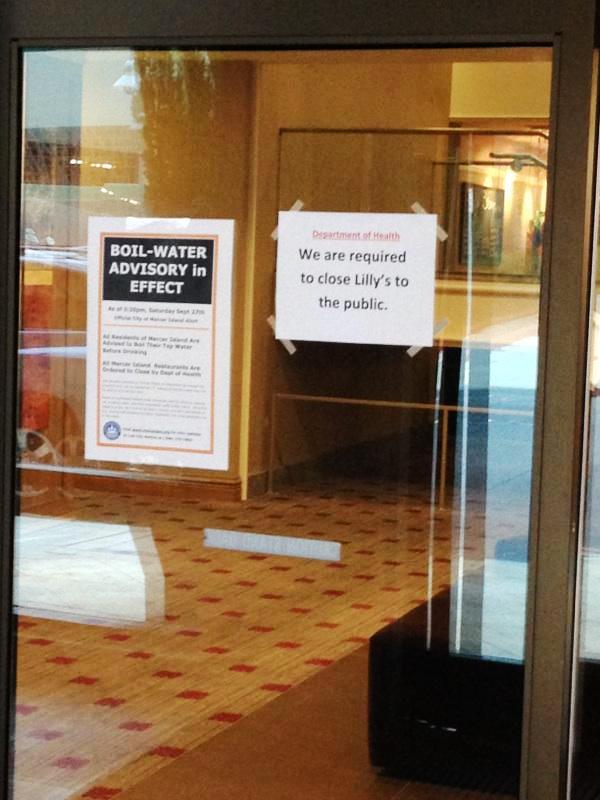 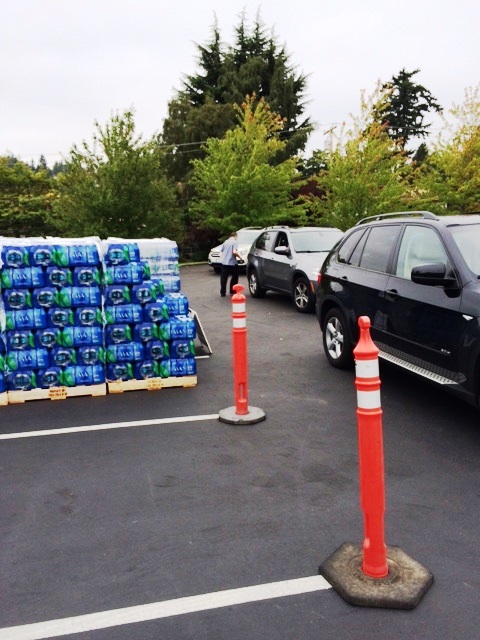 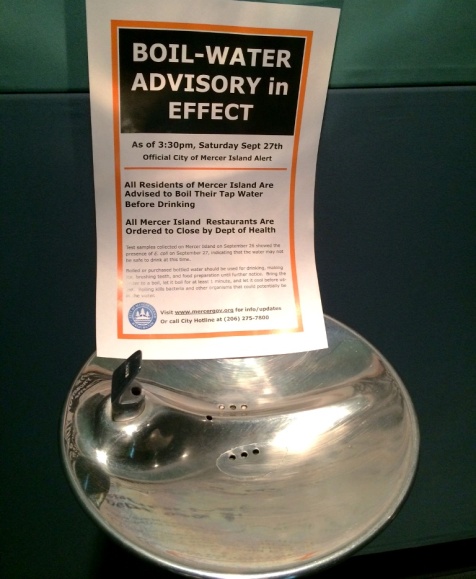 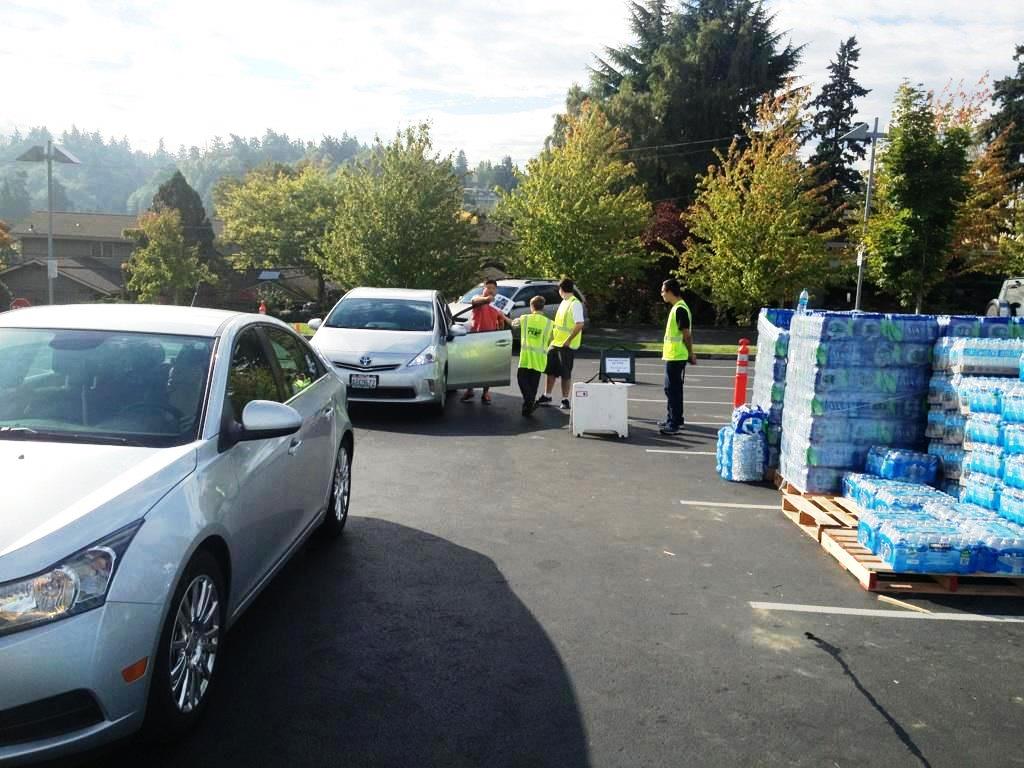 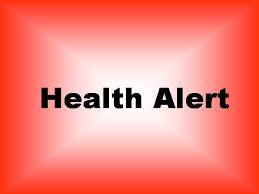 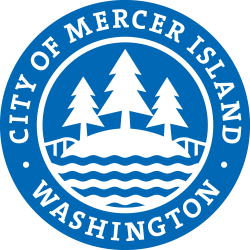 Boil Water Advisory Event - #14-3872
Managing the Incident
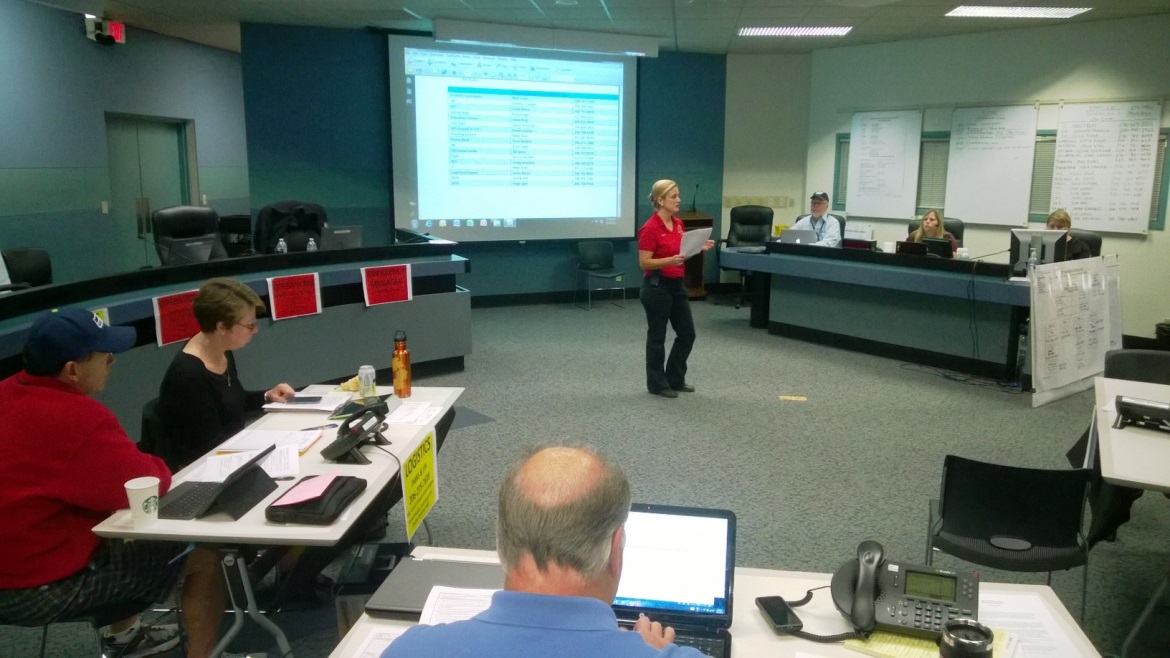 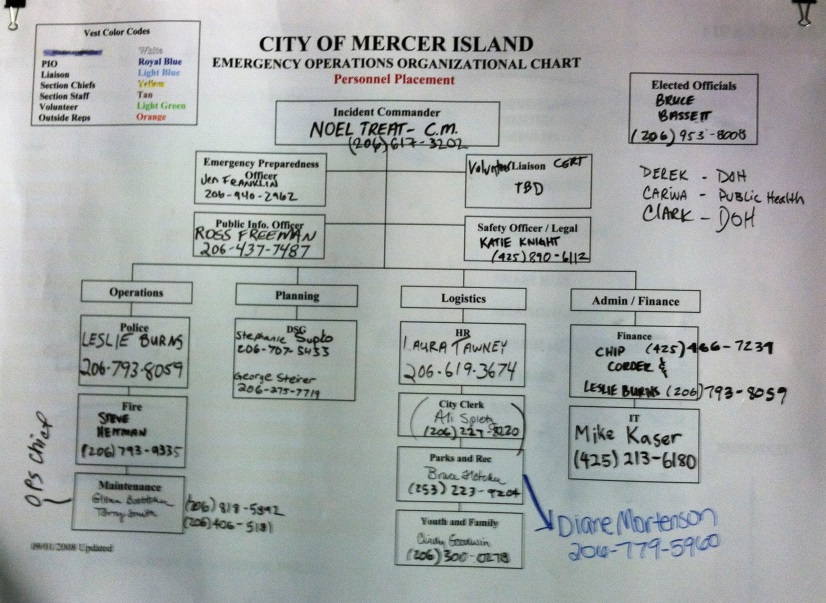 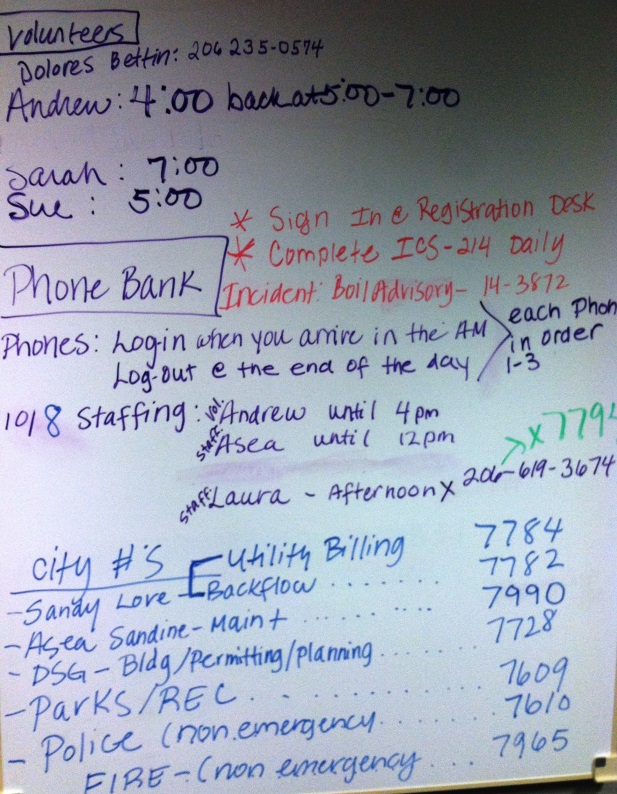 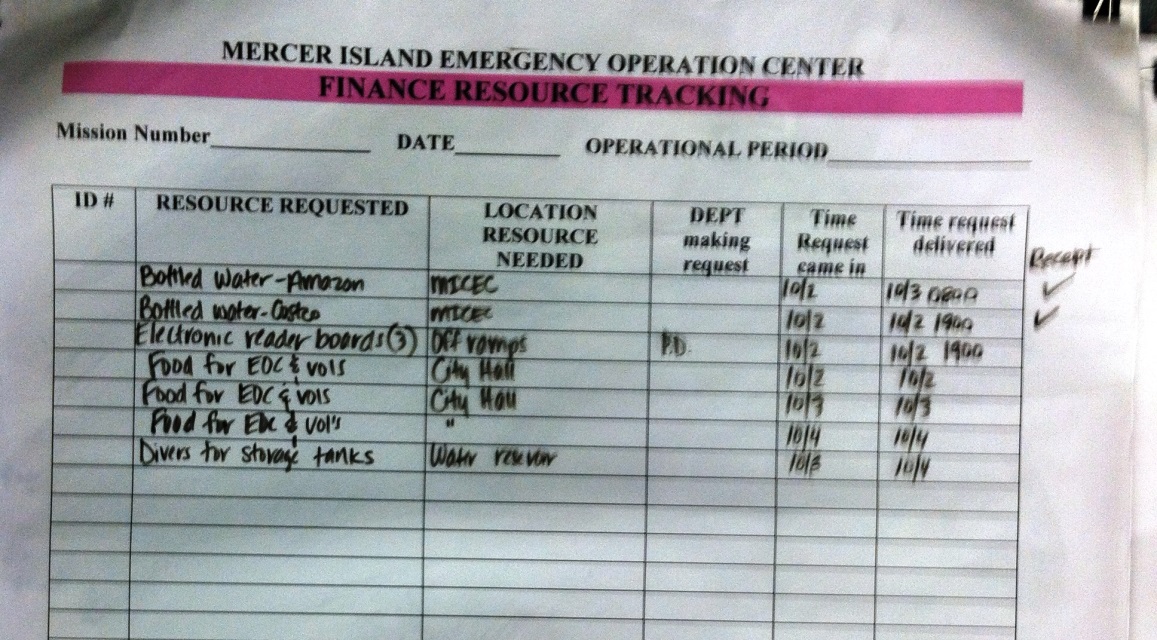 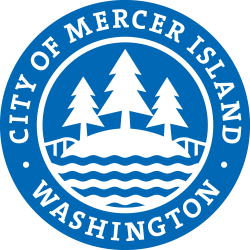 Boil Water Advisory Event - #14-3872
Notification and Media
A “silent incident” with urgent 
outbound communication needs
FIRST ACTIONS
Backbone = “Reverse-911” type system
Press release
Full press conference
Interviews: live TV, radio, and phone
Postering
Public Health closures
Vulnerable pops.
Challenges & Considerations
Not completed, poor performance
Multi-author! Contact info
Ensure space available/EOC
Who’s available & do they have talking points? Elected
Who, where, waterproof?
Staffing, media intrusion
Updated lists? Calls/visits
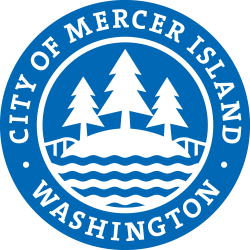 Boil Water Advisory Event - #14-3872
Notification and Media
FIRST ACTIONS
Social Media

City Website

Email lists

Notifying City
Challenges & Considerations
Early & often; photos!; care & feeding; replies; NextDoor.com
Quick updates difficult; timestamp; missed deadlines
Many places, many formats; be creative (e.g. utility billing)
All-staff emails; text alerts; City Council
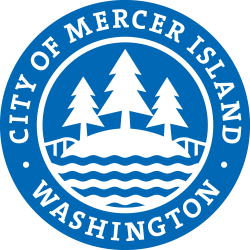 Boil Water Advisory Event - #14-3872
Notification and Media
MID-INCIDENT
Ongoing Media
Council Briefing
Challenges & Considerations
Feeding the beast; steering message; damage control; illness reports; inviting media (using ‘handlers’)
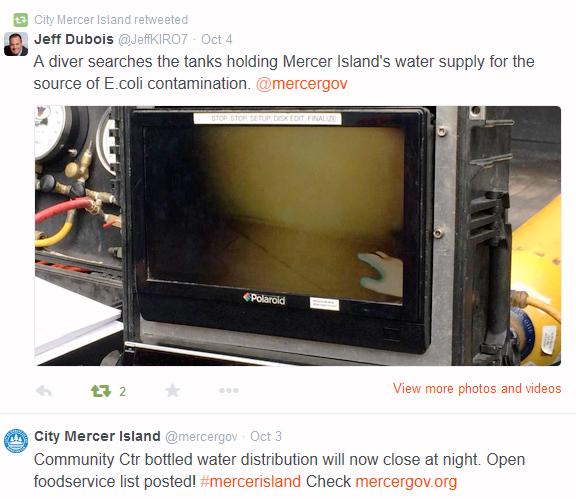 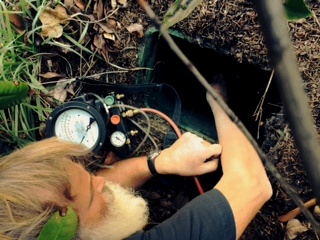 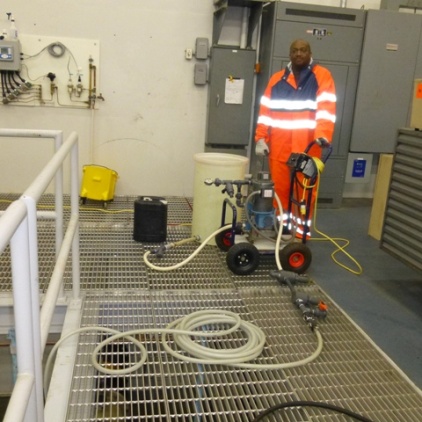 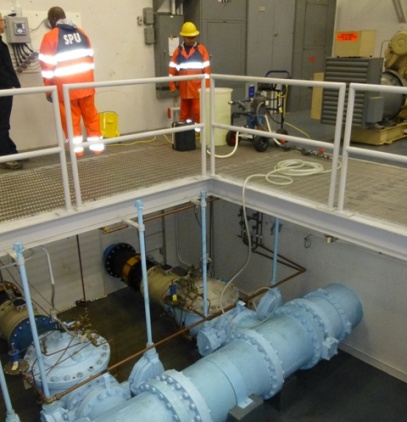 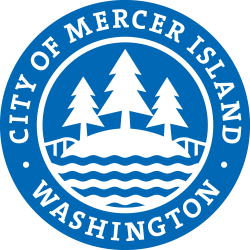 Boil Water Advisory Event - #14-3872
Notification and Media
MID-INCIDENT
Notification Improvements
Phone bank messages
Request info from public
Challenges & Considerations
Reader boards; DOT sign; larger posters; A-frames
Ensure simple & timely; public health info
Encourage people to engage (revealing backflow issues)
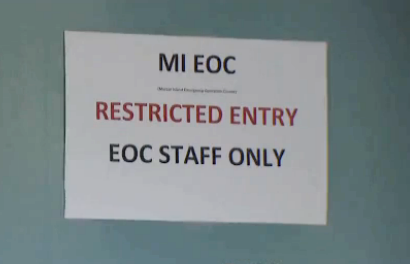 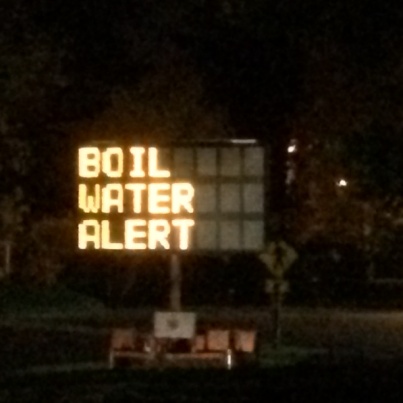 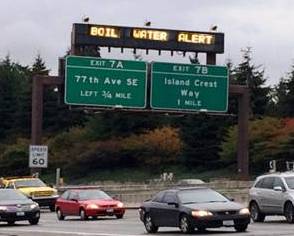 Quicktime Video
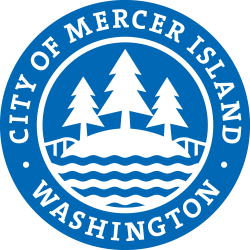 Boil Water Advisory Event - #14-3872
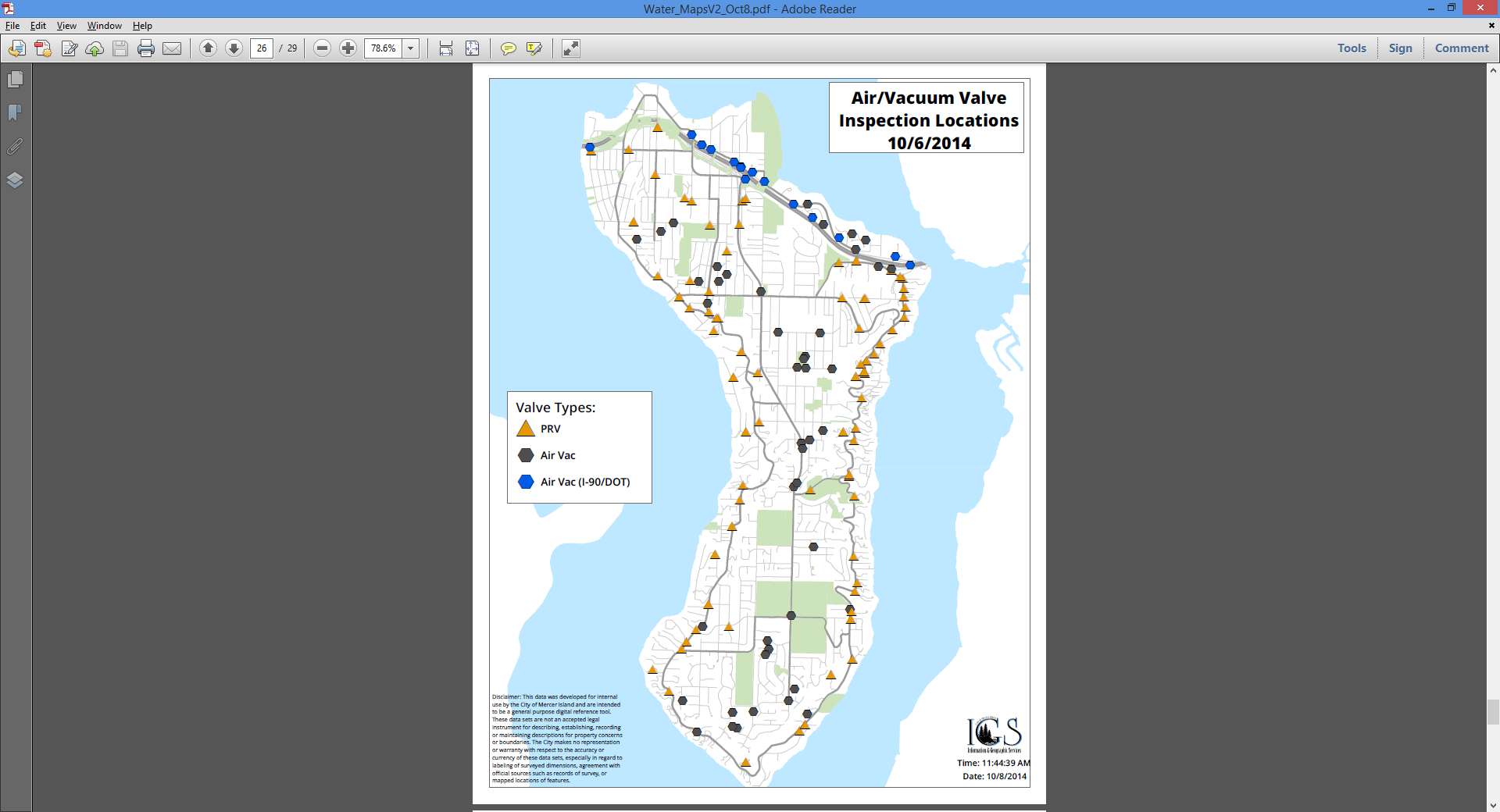 Notification and Media
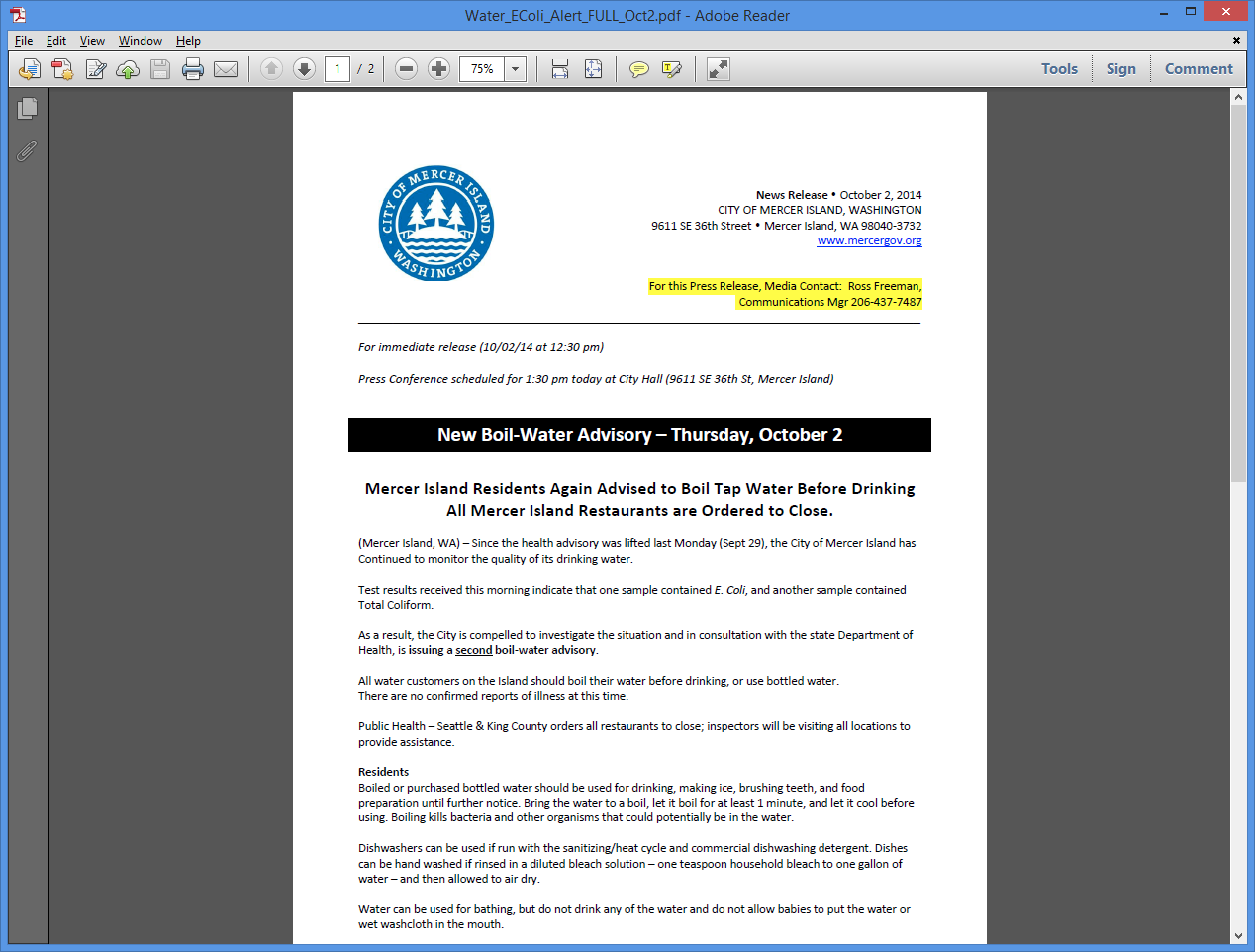 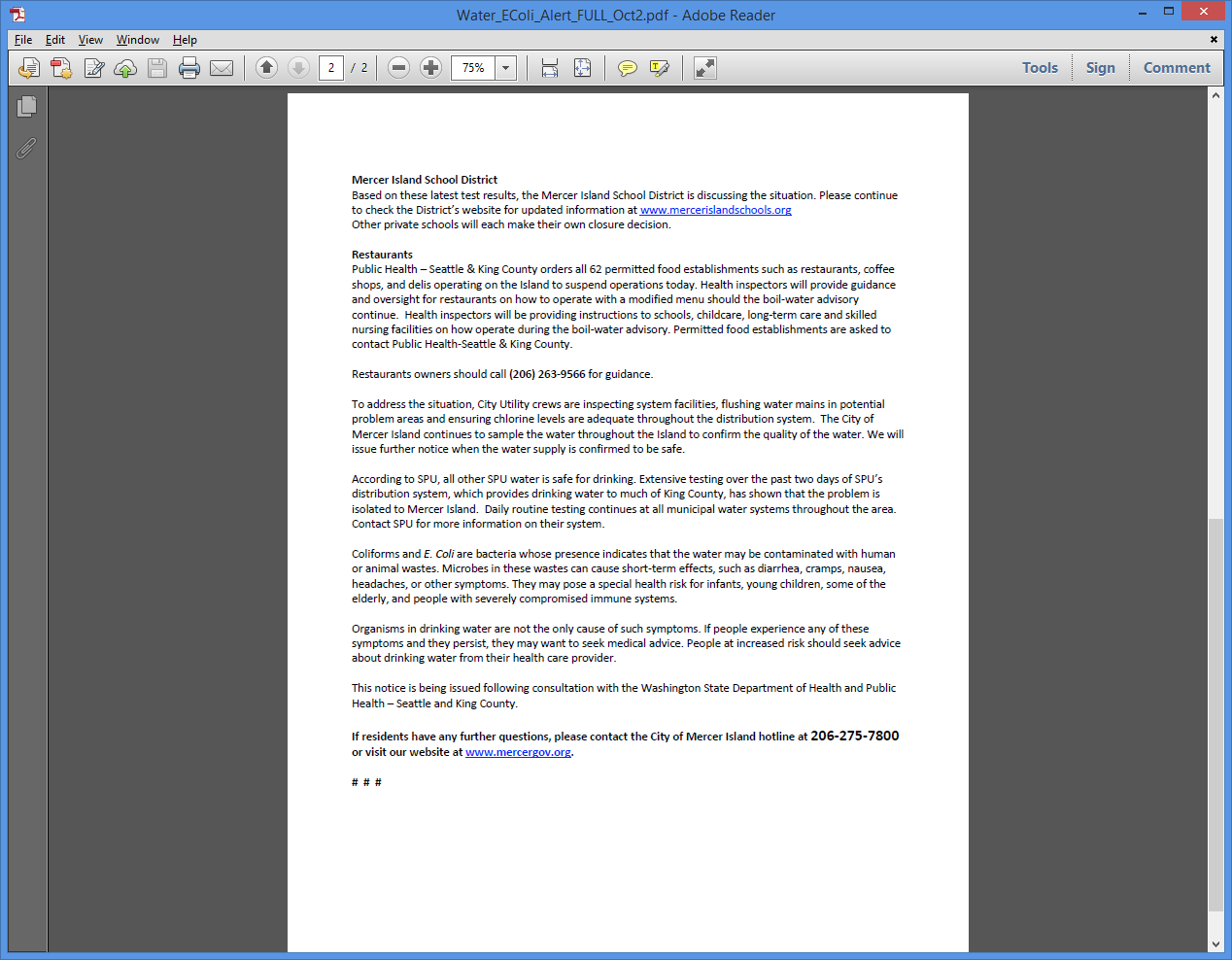 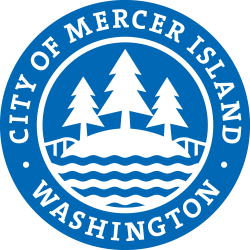 Boil Water Advisory Event - #14-3872
Notification and Media
LATE-INCIDENT
Prepare FAQ’s, and “What to do when”
Plan for proactive good news stories (vols, staff)
Recovery plan, public reassurance
Plan for questions about legal and $$
Challenges & Considerations
Tough to assemble all needed guidance
Find most interested media contacts
Dine Local Campaign promo; Loans; Restaurant map
City Attorney
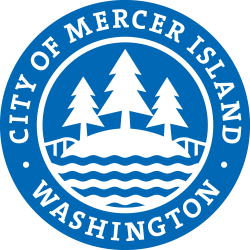 Boil Water Advisory Event - #14-3872
Notification and Media
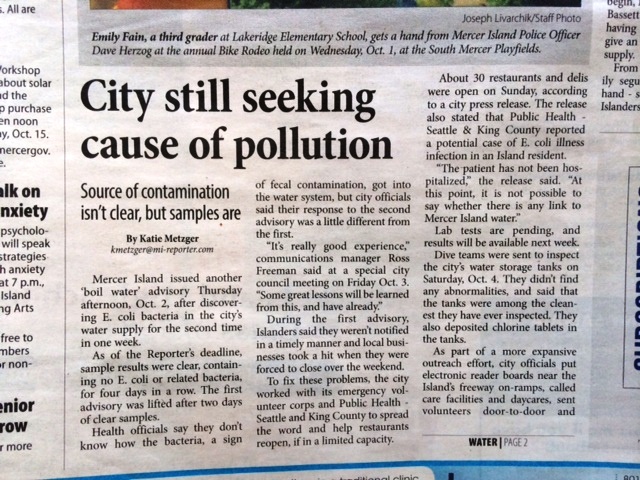 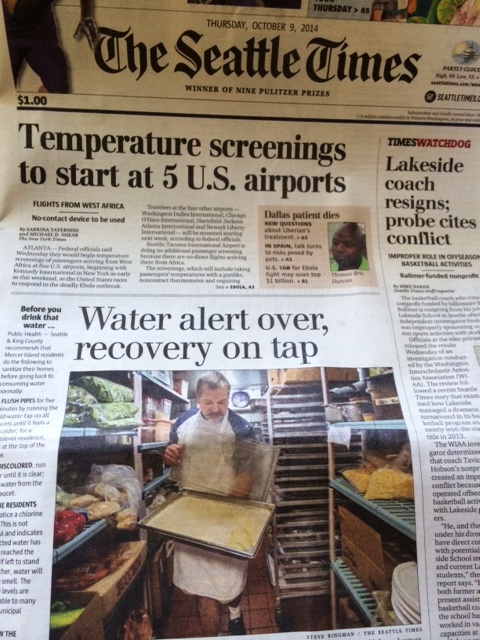 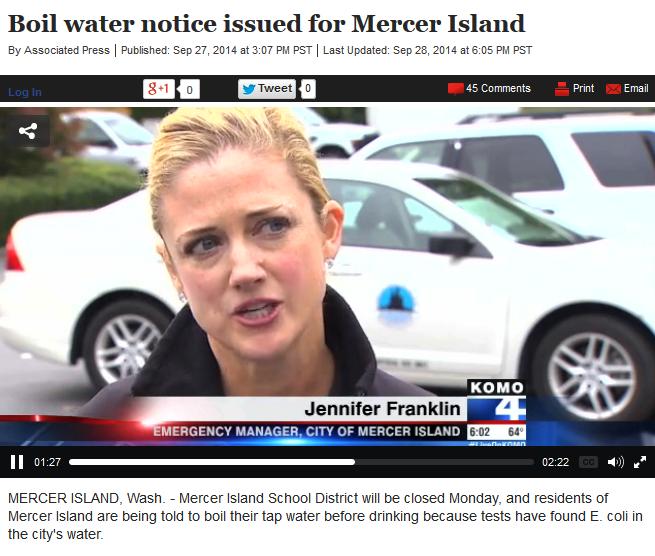 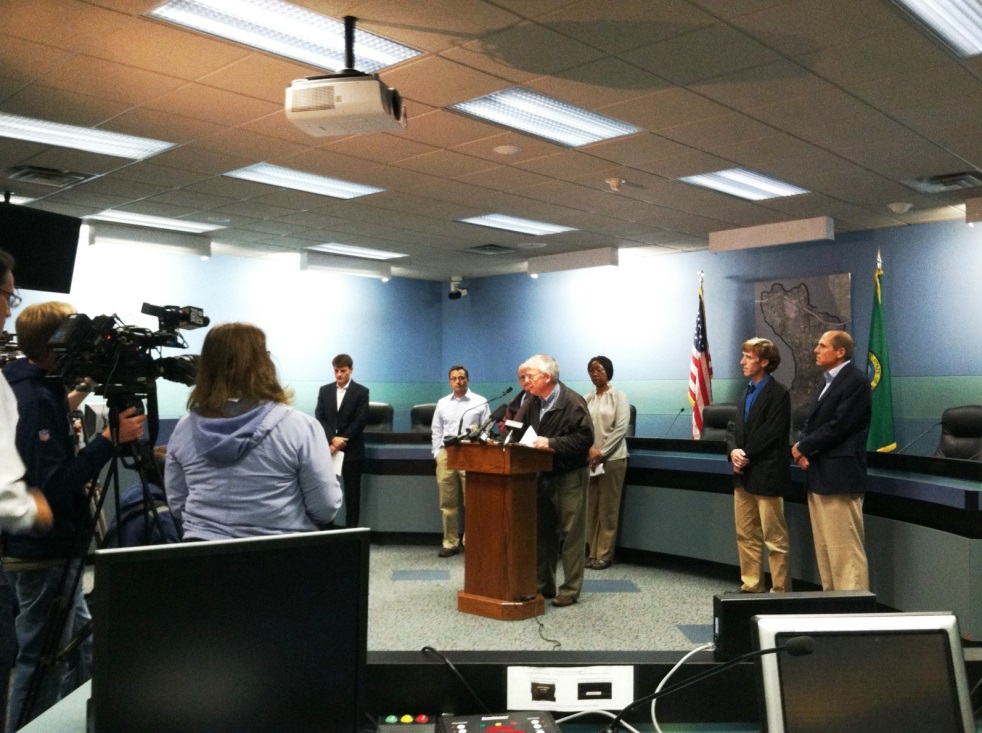 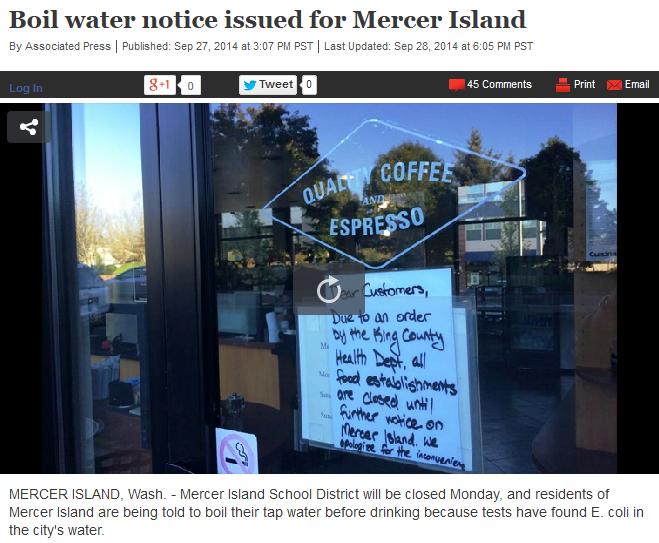 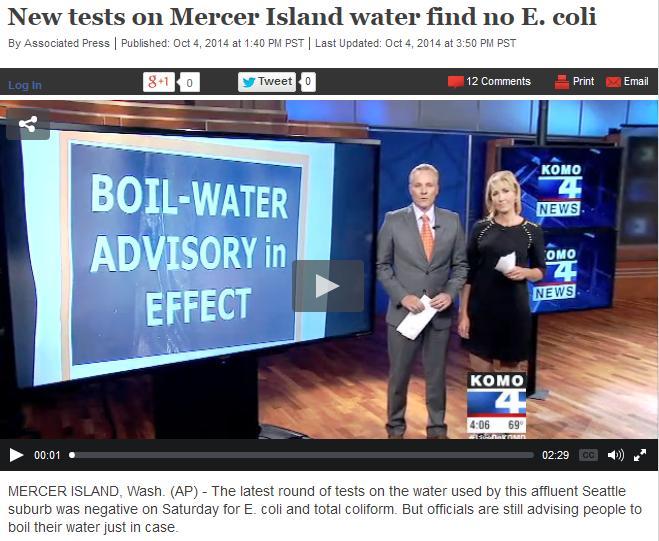 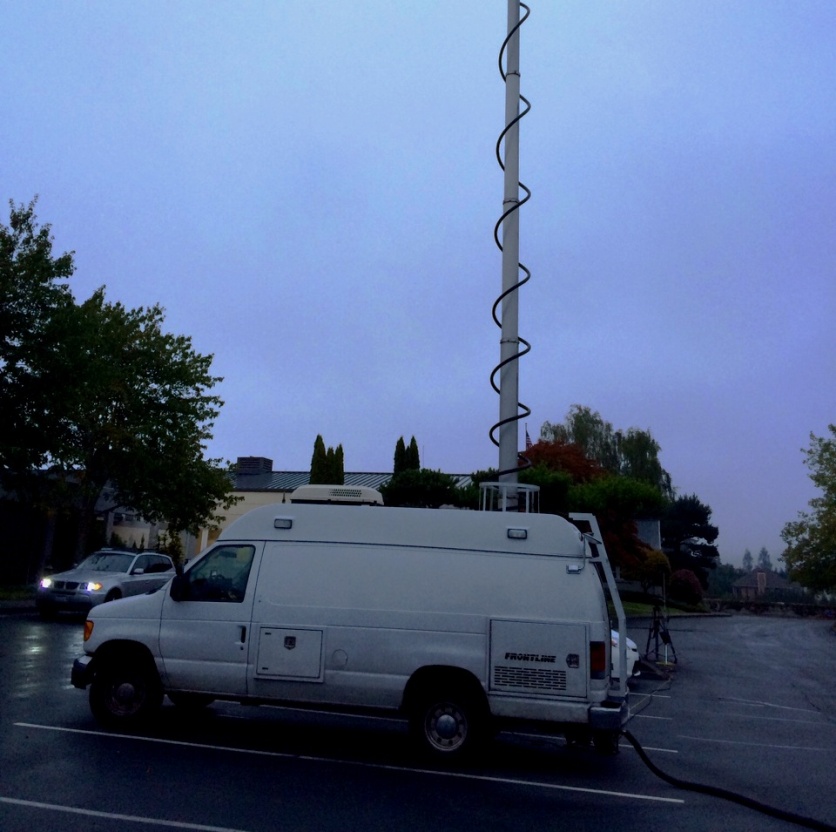 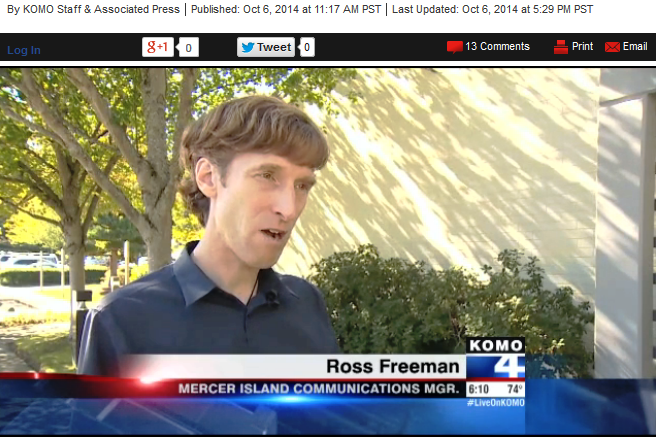 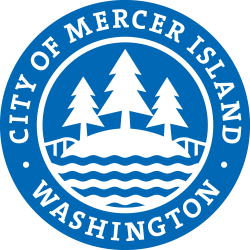 Boil Water Advisory Event - #14-3872
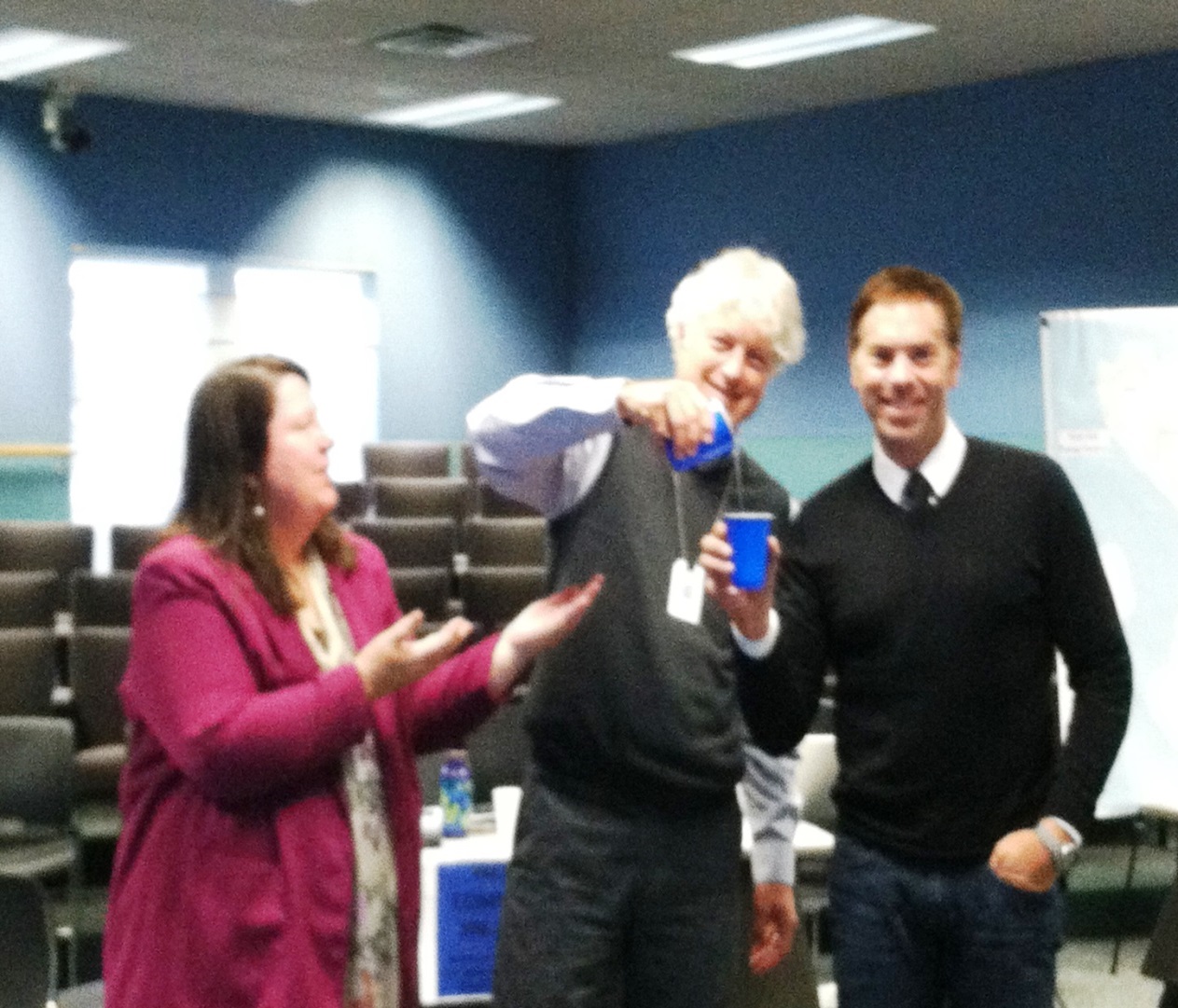 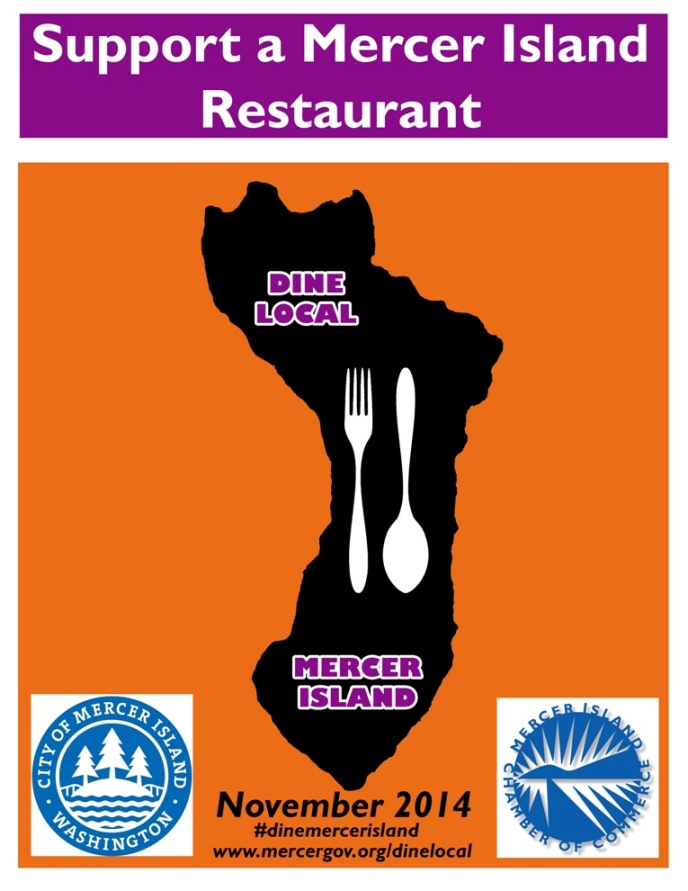